14.4
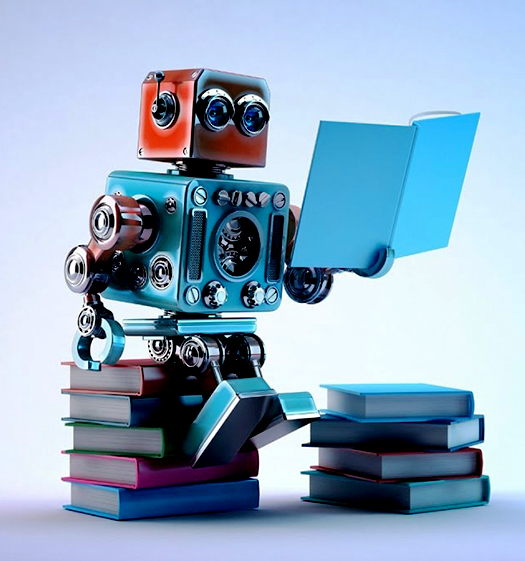 MachineLearning: MethodologyChapter 19
ML is an experimental science
Most ML work has an engineering or experimental flavor
 it’s being used as a tool to solve a problem
Methodology is important
As are approaches for evaluatingr results
It’s common to try multiple ML methods, features, and parameters for a problem to find what works best
See Google’s Rules of Machine Learning for more information
Approaches
Different classes of ML algorithms have different kinds of evaluation techniques
Some are common to most, however
Supervised ML
We can use our data with the right answers
Unsupervised ML
Some general metrics exist (e.g., for clusters)
May need human assessments
Reinforcement learning
Problem usually determines good/bad outcomes (e.g., points won in a game)
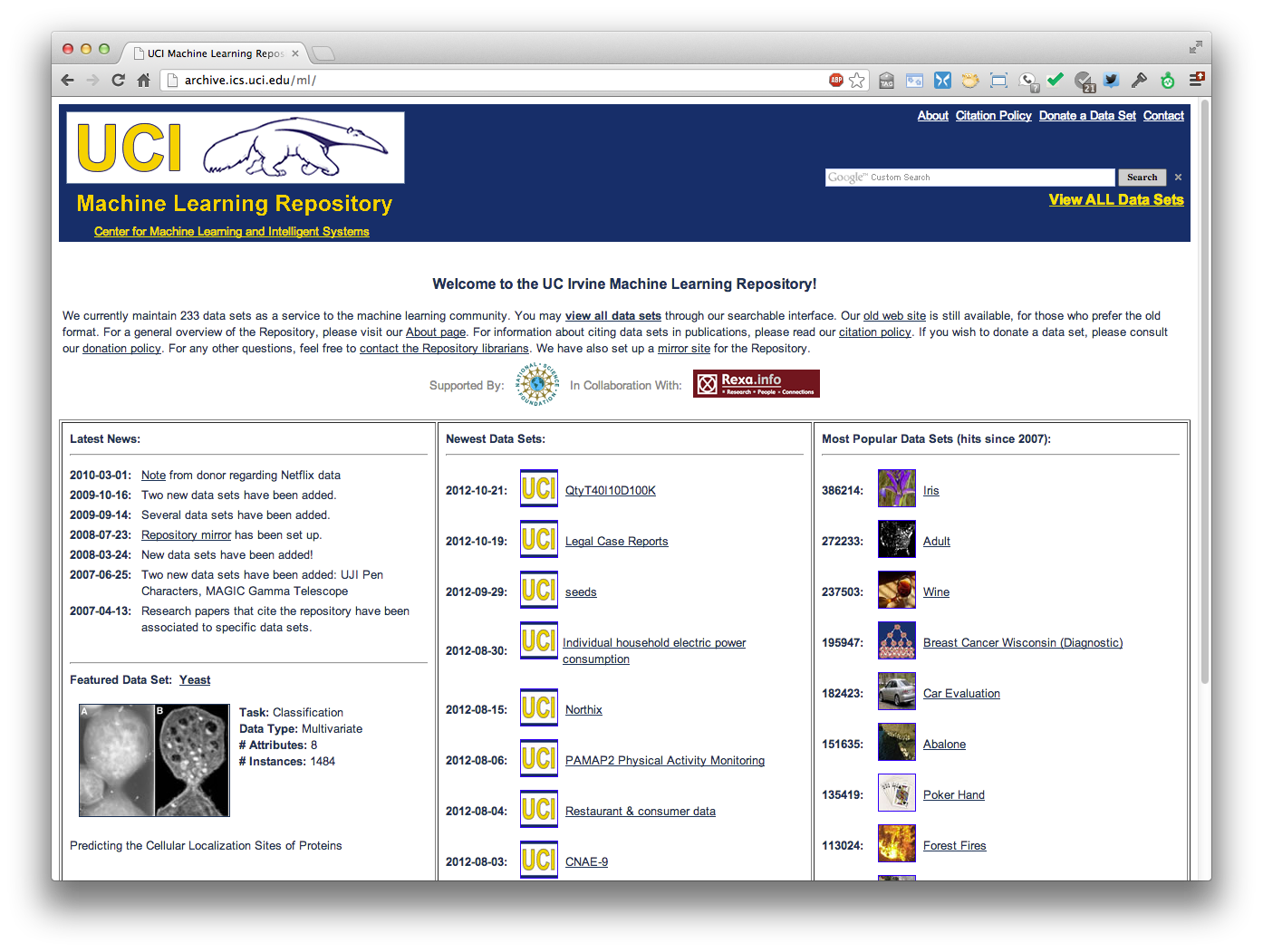 http://archive.ics.uci.edu/ml
233 data sets
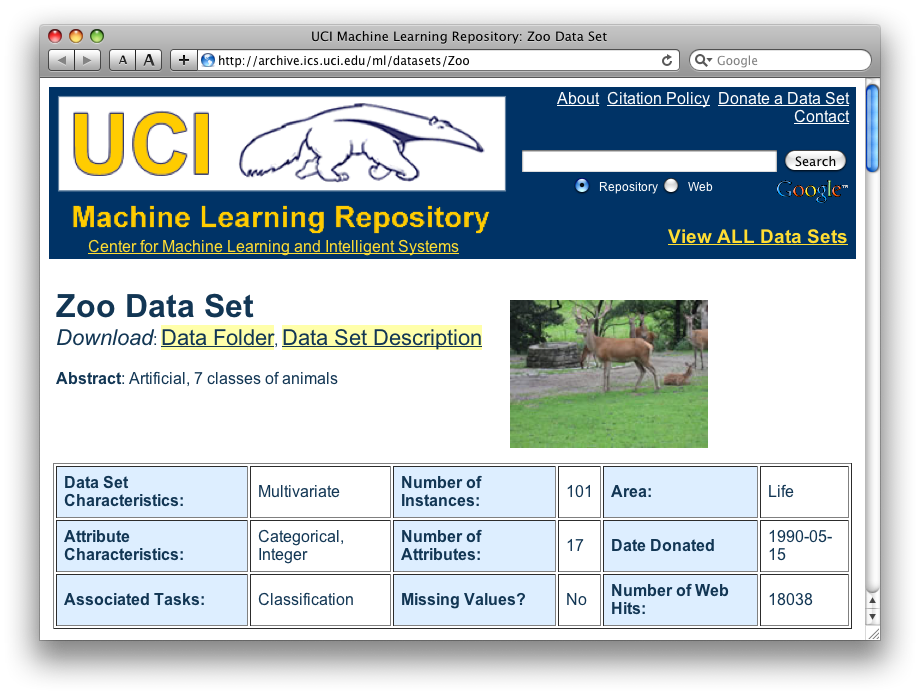 http://archive.ics.uci.edu/ml/datasets/Zoo
animal name: string
hair: Boolean 
feathers: Boolean 
eggs: Boolean 
milk: Boolean 
airborne: Boolean 
aquatic: Boolean 
predator: Boolean 
toothed: Boolean 
backbone: Boolean 
breathes: Boolean 
venomous: Boolean 
fins: Boolean 
legs: {0,2,4,5,6,8}
tail: Boolean 
domestic: Boolean 
catsize: Boolean 
type: {mammal, fish, bird, shellfish, insect, reptile, amphibian}
Zoo data
101 examples
aardvark,1,0,0,1,0,0,1,1,1,1,0,0,4,0,0,1,mammal
antelope,1,0,0,1,0,0,0,1,1,1,0,0,4,1,0,1,mammal
bass,0,0,1,0,0,1,1,1,1,0,0,1,0,1,0,0,fish
bear,1,0,0,1,0,0,1,1,1,1,0,0,4,0,0,1,mammal
boar,1,0,0,1,0,0,1,1,1,1,0,0,4,1,0,1,mammal
buffalo,1,0,0,1,0,0,0,1,1,1,0,0,4,1,0,1,mammal
calf,1,0,0,1,0,0,0,1,1,1,0,0,4,1,1,1,mammal
carp,0,0,1,0,0,1,0,1,1,0,0,1,0,1,1,0,fish
catfish,0,0,1,0,0,1,1,1,1,0,0,1,0,1,0,0,fish
cavy,1,0,0,1,0,0,0,1,1,1,0,0,4,0,1,0,mammal
cheetah,1,0,0,1,0,0,1,1,1,1,0,0,4,1,0,1,mammal
chicken,0,1,1,0,1,0,0,0,1,1,0,0,2,1,1,0,bird
chub,0,0,1,0,0,1,1,1,1,0,0,1,0,1,0,0,fish
clam,0,0,1,0,0,0,1,0,0,0,0,0,0,0,0,0,shellfish
crab,0,0,1,0,0,1,1,0,0,0,0,0,4,0,0,0,shellfish
…
Zoo example
aima-python> python
>>> from learning import *
>>> zoo
<DataSet(zoo): 101 examples, 18 attributes>
>>> dt = DecisionTreeLearner()
>>> dt.train(zoo)
>>> dt.predict(['shark',0,0,1,0,0,1,1,1,1,0,0,1,0,1,0,0])
'fish'
>>> dt.predict(['shark',0,0,0,0,0,1,1,1,1,0,0,1,0,1,0,0])
'mammal’
Evaluation methodology (1)
Standard methodology:
1. Collect large set of examples with correct classifications (aka ground truth data)
2. Randomly divide collection into two disjoint sets: training and test (e.g., via a 90-10% split)
3. Apply learning algorithm to training set giving hypothesis H
4. Measure performance of H on the held-out  test set
Evaluation methodology (2)
Important: keep the training and test sets disjoint!
Study efficiency & robustness of algorithm: repeat steps 2-4 for different training sets & training set sizes
On modifying algorithm, restart with step 1 to avoid evolving algorithm to work well on just this collection
Evaluation methodology (3)
Common variation on methodology:
1. Collect set of examples with correct classifications
2. Randomly divide it into two disjoint sets: development & test; further divide development into devtrain & devtest
3. Apply ML to devtrain, giving hypothesis H
4. Measure performance of H w.r.t. devtest data
5. Modify approach, repeat 3-4 as needed
6. Final test on test data
Ground truth data
DEV
TEST
devtrain
devtest
Evaluation methodology (4)
Common variation on methodology:
1. Collect set of examples with correct classifications
2. Randomly divide it into two disjoint sets: development & test; further divide development into devtrain & devtest
3. Apply ML to devtrain, giving hypothesis H
4. Measure performance of H w.r.t. devtest data
5. Modify approach, repeat 3-4 as needed
6. Final test on test data
Only devtest data used for evalua-tion during system development
When all development has ended, test data used for final evaluation
Ensures final system not influenced by test data
If more development needed, get new dataset!
Ground truth data
DEV
TEST
devtrain
devtest
Zoo evaluation
train_and_test(learner, data, start, end) uses data[start:end] for test and rest for train

We hold out 10 data items for test; train on the other 91; show the accuracy on the test data
Doing this four times for different test subsets shows accuracy from 80% to 100%
What’s the true accuracy of our approach?
Zoo evaluation
train_and_test(learner, data, start, end) uses data[start:end] for test and rest for train
>>> dtl = DecisionTreeLearner
>>> train_and_test(dtl(), zoo, 0, 10) 
1.0
>>> train_and_test(dtl(), zoo, 90, 100)  
0.80000000000000004
>>> train_and_test(dtl(), zoo, 90, 101)
0.81818181818181823
>>> train_and_test(dtl(), zoo, 80, 90)
0.90000000000000002
K-fold Cross Validation
Problem: getting ground truth data expensive
Problem: need different test data for each test
Problem: experiments needed to find right feature space & parameters for ML algorithms
Goal: minimize training+test data needed
Idea: split training data into K subsets; use K-1 for training and one for development testing
Repeat K times and average performance
Common K values are 5 and 10
N-fold Cross Validation
AIMA code has a cross_validation function that runs K-fold cross validation
cross_validation(learner, data, K, N) does N iterations, each time randomly selecting 1/K data points for test, leaving rest for train
>>> cross_validation(dtl(), zoo, 10, 20)0.95500000000000007
Very common approach to evaluating model accuracy during development
Best practice: hold out a final test data set
Leave one out validation
AIMA code also has a leave1out function that runs a different set of experiments to estimate accuracy of the model
leave1out(learner, data) does len(data) trials, each using one element for test, rest for train
>>> leave1out(dtl(), zoo)
0.97029702970297027
K-fold cross validation can be too pessimistic, since it only trains with  80% or 90% of the data
The leave one out evaluation is an alternative
Learning curve (1)
A learning curve shows accuracy on test set as a function of training set size or (for neural networks) running time
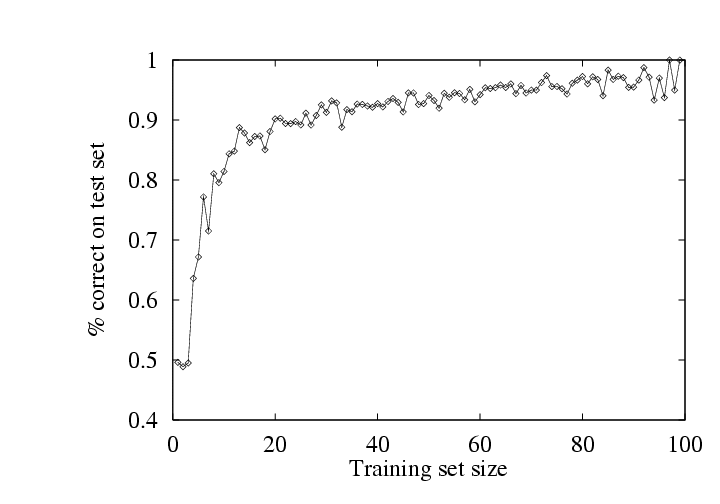 Learning curve
When evaluating ML algorithms, steeper learning curves are better
Represent faster learning with less data
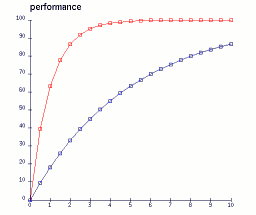 System with the red curve is better since it requires less data to achieve a given accuracy
Training set size
Zoo
>>> learningcurve(DecisionTreeLearner(), zoo)
[(2, 1.0), (4, 1.0), (6, 0.98333333333333339), (8, 0.97499999999999998), (10, 0.94000000000000006), (12, 0.90833333333333321), (14, 0.98571428571428577), (16, 0.9375), (18, 0.94999999999999996), (20, 0.94499999999999995), … (86, 0.78255813953488373), (88, 0.73636363636363644), (90, 0.70777777777777795)]
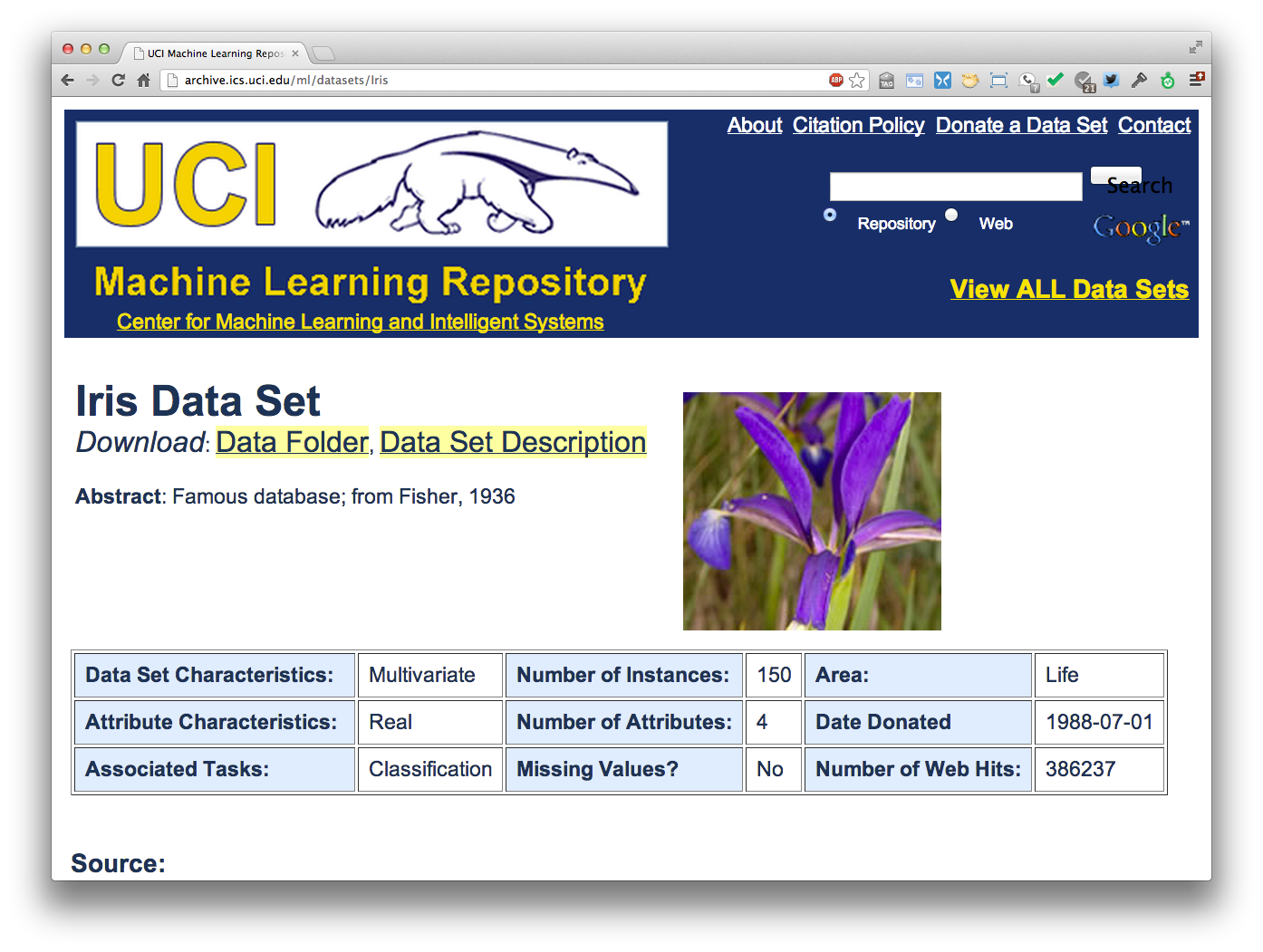 http://archive.ics.uci.edu/ml/datasets/Iris
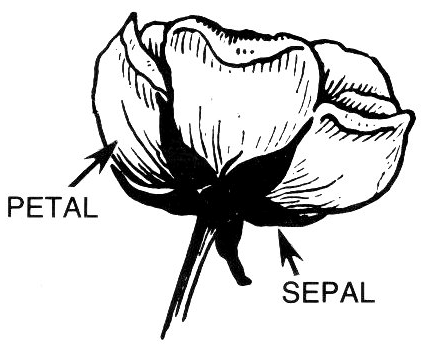 Iris Data
Three classes: Iris Setosa, IrisVersicolour, Iris Virginica
Four features: sepal length and width, petal length and width
150 data elements (50 of each)
aima-python> more data/iris.csv 
5.1,3.5,1.4,0.2,setosa
4.9,3.0,1.4,0.2,setosa
4.7,3.2,1.3,0.2,setosa
4.6,3.1,1.5,0.2,setosa
5.0,3.6,1.4,0.2,setosa
http://code.google.com/p/aima-data/source/browse/trunk/iris.csv
Comparing ML Approaches
Effectiveness of ML algorithms varies depending on problem, data, and features used
You may have intuitions, but run experiments
Average accuracy (% correct) is a standard metric
>>> compare([DecisionTreeLearner, NaiveBayesLearner, NearestNeighborLearner], datasets=[iris, zoo], k=10, trials=5)
                                   iris     zoo  
DecisionTree           0.86   0.94  
NaiveBayes             0.92   0.92  
NearestNeighbor   0.85   0.96
Confusion Matrix (1)
A confusion matrix can be a better way to show results
For binary classifiers it’s simple and is related to type I and type II errors (i.e., false positives and false negatives)
There may be different costsfor each kind of error
So we need to understandtheir frequencies
actual
predicted
Confusion Matrix (2)
For multi-way classifiers, a confusion matrix is even more useful
It lets you focus in on where the errors are
actual
predicted
This result suggests we find it easy to confuse dogs and cats
Accuracy, Error Rate, Sensitivity, Specificity
Class Imbalance Problem: 
One class may be rare, e.g. fraud, HIV-positive, ebola
Significant majority in negative class & rest in positive class
Sensitivity: True Positive recognition rate
Sensitivity = TP/P
Specificity: True Negative recognition rate
Specificity = TN/N
Classifier Accuracy, or recogni-tion rate: percentage of test set tuples are correctly classified
Accuracy = (TP + TN)/All
Error rate: 1 – accuracy, or
Error rate = (FP + FN)/All
On Sensitivity and Specificity
High sensitivity: few false negativessensitivity=1 => TP=P => you correctly identify all positives, but                                               may include many negatives
High specificity: few false positives
specificity=1 => TN=N => you correctly identify all negatives                                              but may include many positives
TSA security scenario:
Scanners set for high sensitivity & low specificity (e.g., trigger on keys) reducing risk of missing dangerous objects
Web search scenario:
Set specificity high so first page has nearly all relevant documents
COVID-19  Sensitivity & Specificity
COVID-19: test sensitivity and specificity both 0.99 (i.e., 99% accuracy)
Assume 1% of population infected(pos)
Test 10,000 people (100 pos, 9900 neg)
99 + 99 will show positive (half right, half wrong)
Dr. Birx: “I want to be very clear to the American people, none of our tests are 100% sensitive and specific. What do I mean by that? None of our tests that we use in medicine and diagnose 100% of the people who are positive, and correctly diagnose 100% of the people who are negative"
Precision and Recall
Information retrieval uses similar measures, precision & recall, to characterize retrieval effectiveness
Precision: % of tuples classifier labels as positive that are actually positive
Recall: % of positive tuples classifier labels as positive
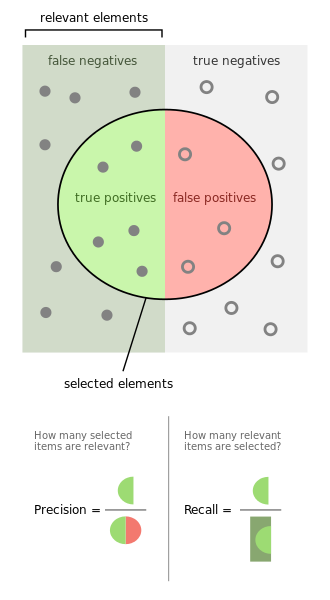 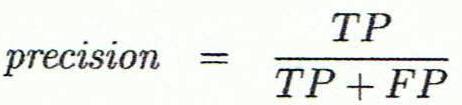 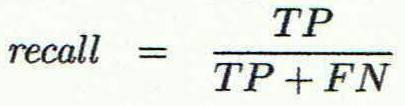 Precision and Recall
In general, increasing one causes the other to decrease
Studying precision-recall curve is informative
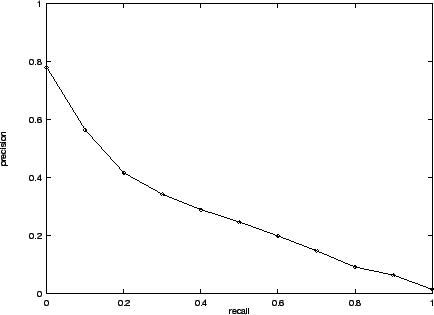 Precision and Recall
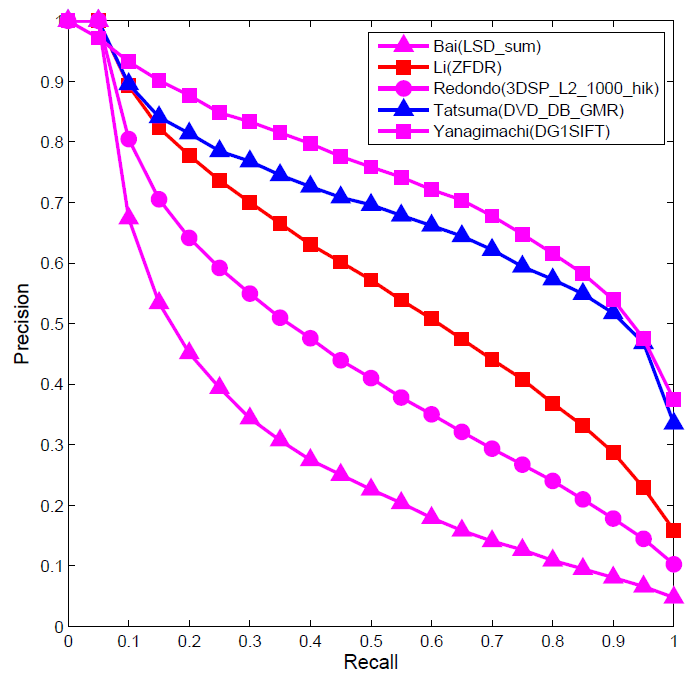 If one system’s curve is always above the other, it’s better
F1 measure
We often want just one measure to compare two systems to decide which is best overall 
F1 measure combines both into a useful single metric
It’s the harmonic mean of precision & recall
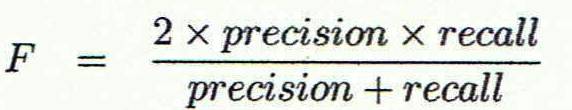 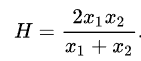 ROC Curve (1)
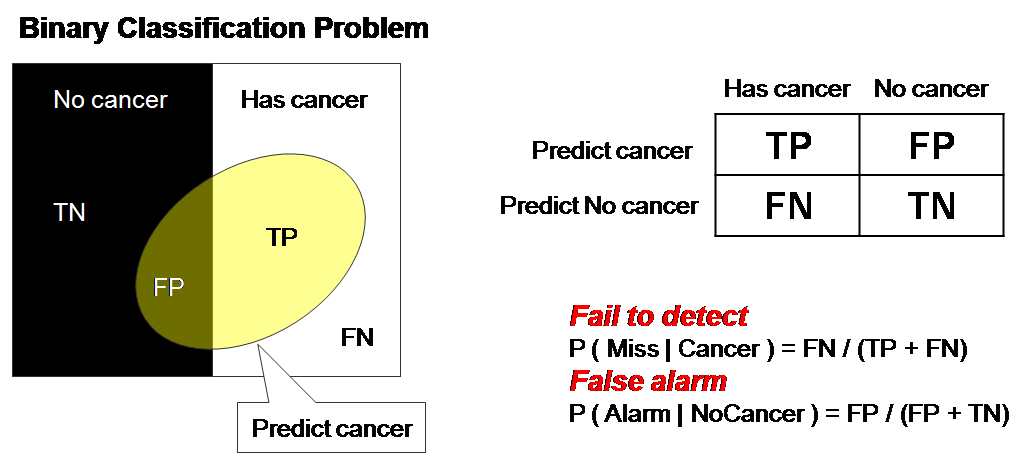 ROC = Receiver operating characteristic
[Speaker Notes: The ROC curve was first developed by electrical engineers and radar engineers during World War II for detecting enemy objects in battlefields and was soon introduced to psychology to account for perceptual detection of stimuli.]
ROC Curve (2)
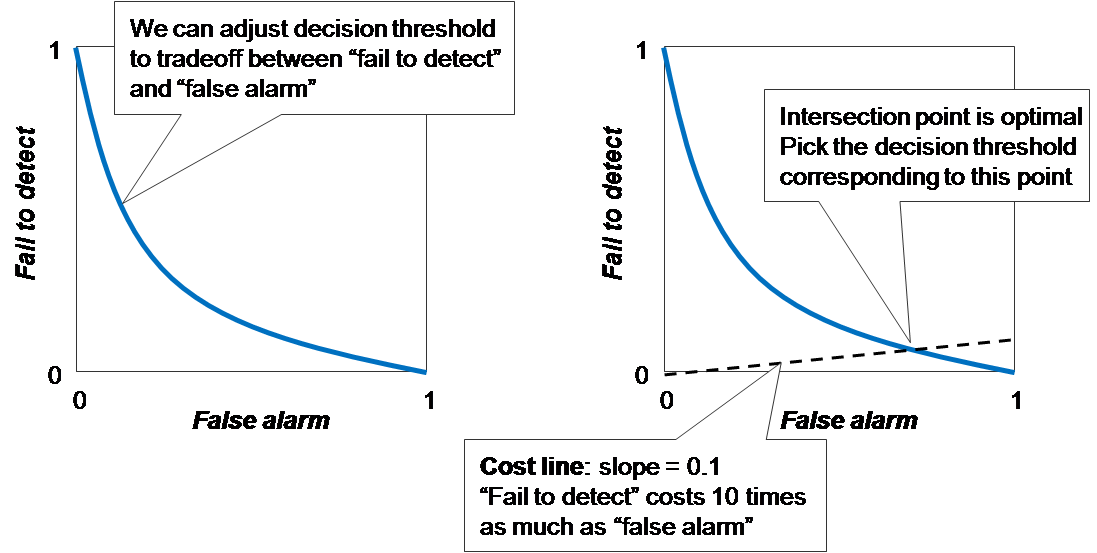 There is always a tradeoff between the false negative rate and the false positive rate
ROC Curve (3)
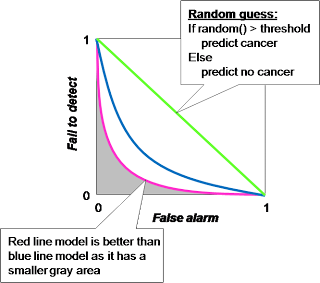 "Random guess" is worst prediction model and used as a baseline. The decision threshold of random guess is number in 0..1 in order to determine between positive and negative prediction.
ROC Curve (4)
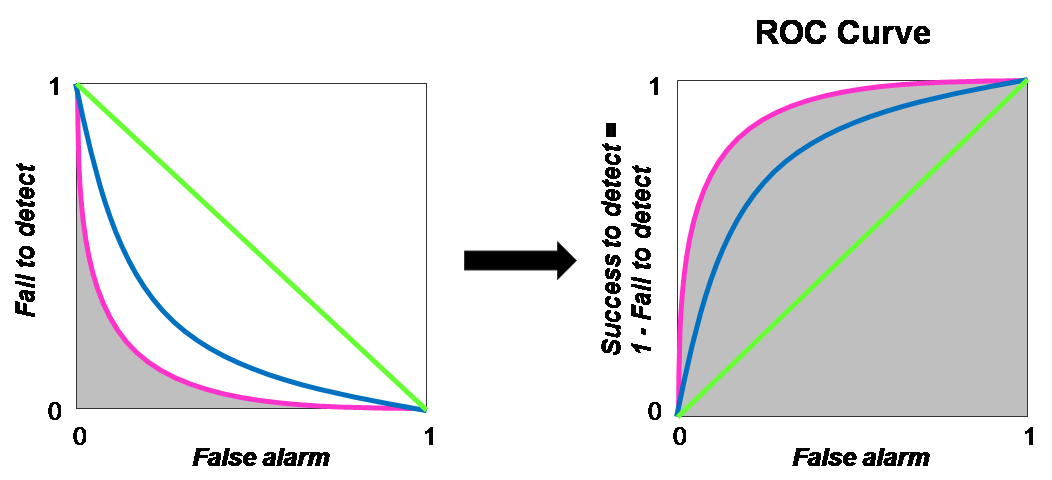 ROC Curve transforms the y-axis from "fail to detect" to 1 - "fail to detect”, i.e.,  "success to detect”
Precision at N
Ranking tasks return a set of results ordered from best to worst
E.g., documents about “barack obama”
Types for “Barack Obama”
Learning to rank systems do this using a variety of algorithms (including SVM)
Precision at K is the fraction of top K answers that are correct
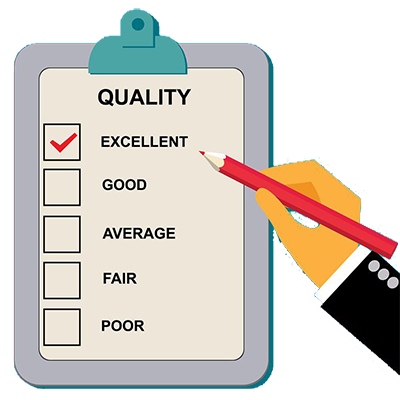 Summary
Evaluating the results of a ML systemis very  important!
Part of the development process to decide
What parameters maximize performance?
Is one system better?
Do we need more data?
 etc.
Many ML algorithms have specialized evaluation techniques
There is a lot more to the topic